স্বাগতম
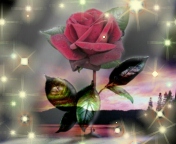 পরিচিতি
কাজী আশেকা সুলতানা
সহকারী শিক্ষক, জীব বিজ্ঞান
ষাইটশালা আদর্শ উচ্চ বিদ্যালয় এন্ড কলেজ
ব্রাহ্মণপাড়া, কুমিল্লা।
পাঠ পরিচিতি
বিষয়ঃ সাধারণ বিজ্ঞান
শ্রেণিঃ নবম
আজকের পাঠ
উদ্ভিদ কোষ ও
প্রাণি কোষ
শিখনফল
এই পাঠ শেষে শিক্ষার্থীরা--
১।কোষের সংগা বলতে পারবে ।
২।উদ্ভিদ ও প্রাণি কোষের চিহ্নিত চিত্র অংকন করতে পারতে ।
৩।উদ্ভিদ কোষ ও প্রাণি কোষের মধ্যে পার্থক্য নির্ণয় করতে পারবে ।
সময়ঃ২মিঃ
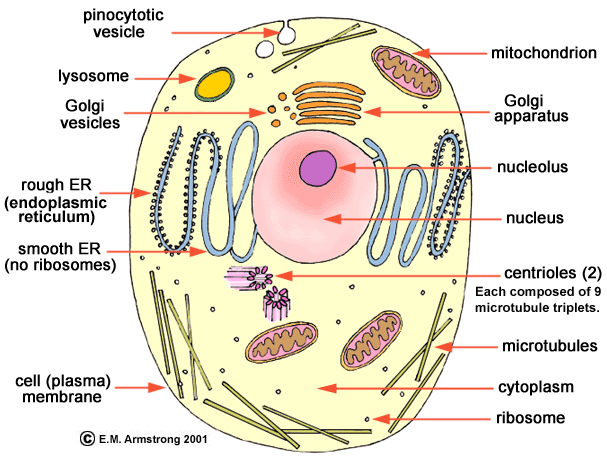 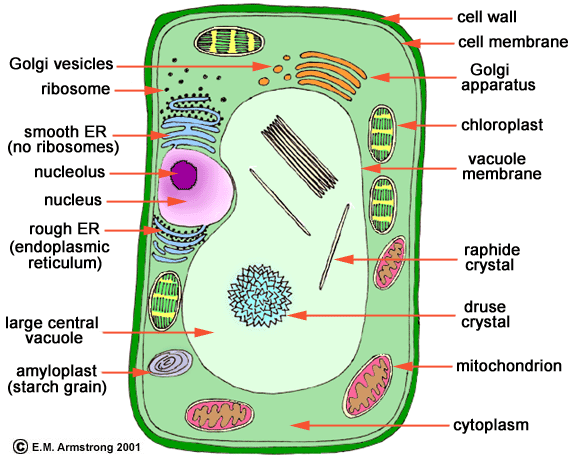 উদ্ভিদ কোষ ও প্রাণি কোষের মধ্যে পার্থক্য
কোষ কাকে বলে?
একটি উদ্ভিদ কোষ
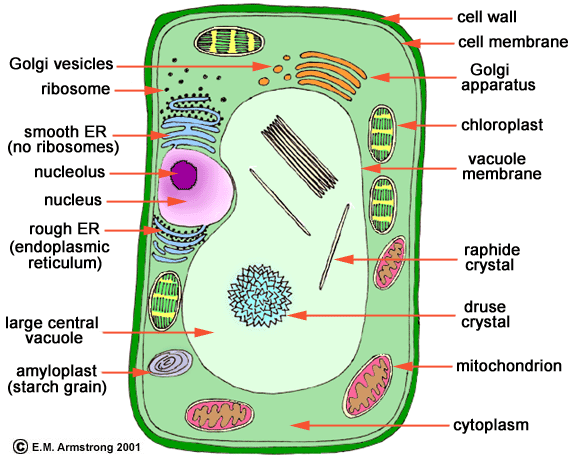 সময়ঃ ১০মিঃ
সময়ঃ১২মিঃ
একটি প্রাণি কোষ
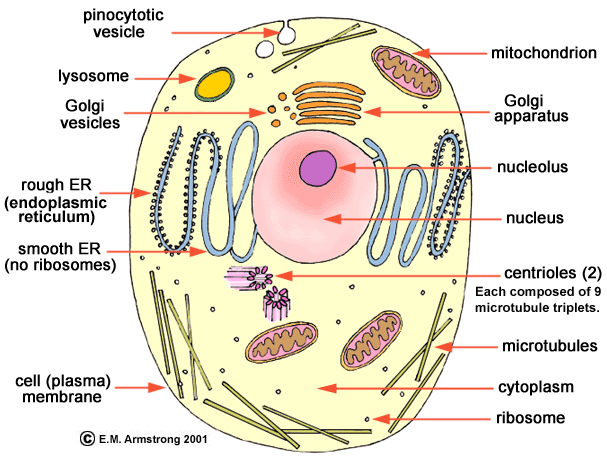 উদ্ভিদ কোষ ও প্রাণি কোষের মধ্যে পার্থক্য
দলীয় কাজঃ  ৬মিঃ
উদ্ভিদ কোষ ও প্রাণি কোষের মধ্যে পার্থক্য
প্রাণি কোষ
উদ্ভিদ কোষ
প্রাণি কোষে কোষ প্রাচীর হতাকে না।
প্লাস্টিড থাকে না।
কোষ গহবর খুব ছোট এবং সংখ্যায় বেশী ফলে নিউক্লিয়াস কোষের মধ্যে থাকে।
শকরা গ্লাইকোজেনরুপে থাকে।
এতে সব সময় সেন্ট্রোসোম থাকে।
১।উদ্ভিদ কোষে প্লাজমা আবরণীর বাহিরে সেলুলোজের তৈরী জড় কোষ প্রাচীর থাকে।
সাধারনত প্লাস্টিড থাকে।
উদ্ভিদ কোষে গহবর বড় হওয়ায় নিউক্লিয়াস একদিকে অবস্থান করে।
উদ্ভিদ কোষে শকরা স্টার্চরুপে জমা থাকে।
এতে সেন্ট্রোসোম থাকে না।
মূল্যায়ন সময়(৩ মিনিট)
১।উদ্ভিদ কোষে নিউক্লিয়াস কোথায় অবস্থান করে?
২।প্রাণি কোষে গহবর কেমন?
৩।উদ্ভিদ কোষ ও প্রাণি কোষের মধ্যে দুইটি পার্থক্য 
বল।
বাড়ির কাজ
কোষ ছাড়া উদ্ভিদ বা প্রাণি কেউই বাচতে পারে না।
ধন্যবাদ